Program rozvoje venkova
pro Strategický plán rozvoje území 

OTEVŘENÉ ZAHRADY JIČÍNSKA z. s.
na období 2016 - 2023
PRV 2014 - 2020
Programový dokument PRV – 6 priorit:
Předávání znalostí a inovací v zemědělství, lesnictví a venkovských oblastech (článek 14)
Zvýšení životaschopnosti a konkurenceschopnosti zemědělské činnosti podniků, inovativní zem. technologie a udržitelné obhospodařování lesů (článek 17, 26, 35)
Podpora organizace potravinářského řetězce, včetně zpracování zemědělské produkce a uvádění na trh (článek 17, 35)
Obnova, zachování a zlepšení ekosystémů souvisejících se zemědělstvím a lesnictvím (článek 24, 25)
Podpora účinného využívání zdrojů (nízkouhlíková ekonomika, odolnost vůči klimatu (není podporováno v rámci strategie MAS)
Podpora sociálního začleňování, snižování chudoby a hospodářského rozvoje ve venkovských oblastech (článek 19)

V rámci strategie MAS OZJ lze podpořit – priority 1, 2, 3, 4, 6.

Průřezovými cíli PRV jsou inovace, ochrana životního prostředí včetně specifických potřeb oblastí sítě Natura 2000 a zmírňování  změny klimatu a přizpůsobování se této změně (viz PRV 2014-2020, kapitola 5.3).
Opatření  podporovatelná v rámci strategie MAS OZJ
M01 Předávání znalostí (vzdělávací akce, informační akce) - článek 14 
M04 Investice do hmotného majetku (investice do zemědělství, zpracování zemědělské produkce, pozemkové úpravy, lesnická infrastruktura - cesty) - článek 17 
M06 Rozvoj zemědělských podniků a podnikatelské činnosti (podpora podniků, agroturistika, energie) - článek 19 část
M08 Investice do lesních oblastí (preventivní opatření v lesích, zalesňování,  odstraňování škod, neproduktivní investice, obnova po kalamitách,lesnická technika a technologie, meliorační a zpevňující dřeviny) - článek 24, 25, 26
M16 Spolupráce (spolupráce s výzkumem, sdílení zařízení zdrojů, spolupráce mezi účastníky krátkých dodavatelských řetězců) - článek 35
M19 Leader (podpora SCLLD, spolupráce MAS) - článek 44
M01 Předávání znalostí

Článek 14 Předávání znalostí a informační akce
Priorita: 1 (1A, 1C)
Vzdělávání, získávání dovedností, informační akce kurzy, workshopy – zaměřené na aktivity podporované v rámci PRV
Příjemce: subjekt zajišťující odborné vzdělávání
Indikátory: 
	výstupu – počet účastníků vzdělávání (ne informační akce)
	výsledku – počet vyškolených účastníků
Podpora: 85 %
M04 Investice do hmotného majetku

Článek 17 1b) – Investice do zemědělského majetku
Priorita: 2 (2A)
Příjemce: zemědělský podnikatel (nerozhoduje velikost)
Podpora: investice do rostlinné výroby, živočišné výroby – stavby, technologie, i stroje (přes strategii MAS nejsou jen ty limitované stroje jako při žádosti na přímo), peletky pro vlastní spotřebu 
Nepodporují se sklady strojů, administrativní budovy, oplocení sadů, včely, ryby a kotle na biomasu.
Indikátory: 
	výstupu – počet podpořených podniků/příjemců
	výsledku – pracovní místa vytvořená v rámci podpořených projektů
Podpora: 40 %, + 10 % LFA,  + 10 % mladý zemědělec
M04 Investice do hmotného majetku

Článek 17 1b) – Zpracování a uvádění na trh zemědělských produktů
Priorita: 3 (3A)
Příjemce: zemědělský podnikatel, výrobce potravin, krmiv nebo jiné subjekty které zpracovávají zemědělské produkty 
	(viz Příloha I Smlouvy o fungování EU) 
Podpora: investice do zpracování a uvádění na trh
    (včetně manipulačních ploch, provozovny, stroje, technologie, skladování zpracovávaných surovin, též zvyšování a monitorování kvality produktů, též marketing)
Indikátory: 
    výstupu – počet podpořených podniků/příjemců
	výsledku – pracovní místa vytvořená v rámci podpořených projektů
Podpora: 40 %
M04 Investice do hmotného majetku

Článek 17 1c) – Lesnická infrastruktura
Priorita: 2 (2C)
Příjemce: fyzické osoby, právnické osoby, právnické osoby hospodařící v lesích (soukromé, obecní)
Podpora: investice do rekonstrukce a budování lesnické infrastruktury – lesní cesty (rekonstrukce, obnova, nová výstavba)
    (včetně souvisejících objektů: mosty, propustky, příkopy, svodnice, sjezdy, přeložky inženýrských sítí apod.)
Indikátory: výstupu – počet podpořených podniků/příjemců
		         výsledku – celková délka lesních cest (km)
Podpora:  80 – 100 %
M04 Investice do hmotného majetku

Článek 17 1c) – Zemědělská infrastruktura
Priorita: 2 (2A)
Příjemce: obec, zemědělský podnikatel
Podpora: rekonstrukce, obnova či výstavba polních cest + související objekty v území, kde byly dokončeny pozemkové úpravy a mimo intravilán obce
Indikátory: 	výstupu – počet podpořených podniků/příjemců
	výsledku – není stanoven
Podpora: 100 % ?
Portál pro Pozemkové úpravy
http://eagri.cz/public/web/mze/venkov/
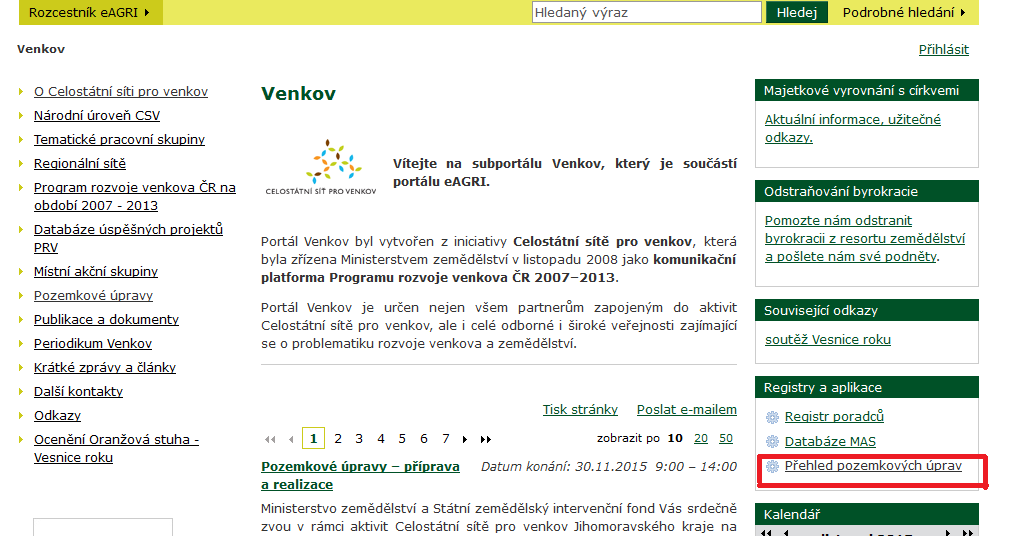 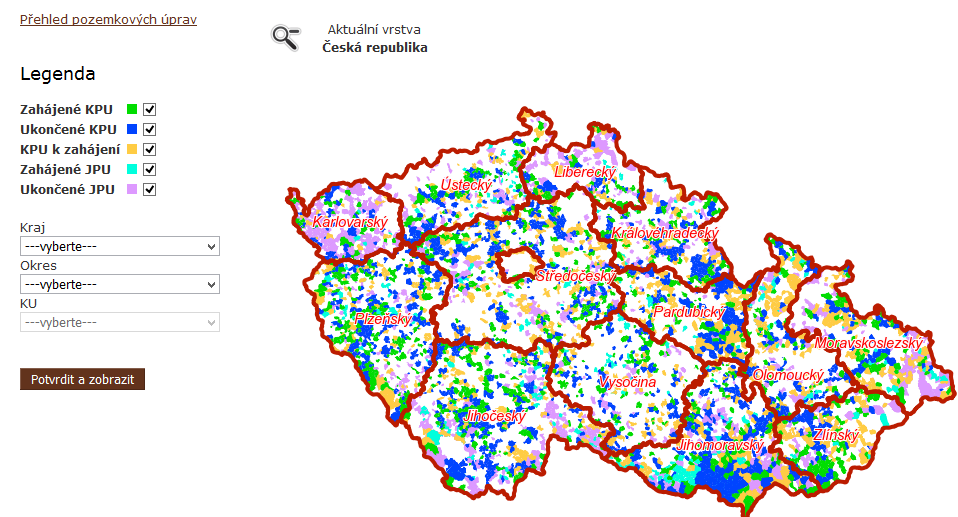 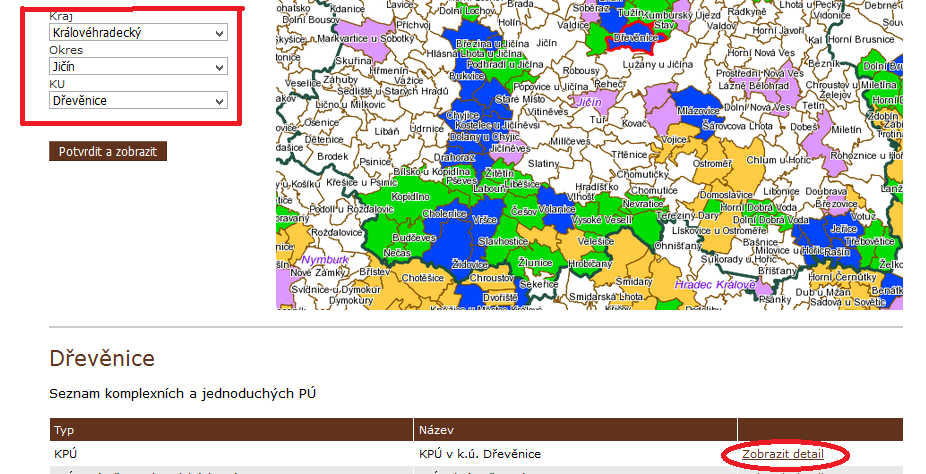 M04 Investice do hmotného majetku

Článek 17 1c) – Pozemkové úpravy
Priorita: 2 (2A)
Příjemce: obec, zemědělský podnikatel
Podpora: realizace společných zařízení v rámci pozemkových úprav
    (zaměření na ochranu životního prostředí a zachování krajinného rázu, zvýšení ekologické stability krajiny, protierozní a protipovodňová opatření ……… v území, kde byly dokončeny pozemkové úpravy a mimo intravilán obce)
    Příklady: vodní nádrže, rozvolnění potoka, průlehy, výsadby – aleje, meze, hrázky, biokoridory,….
Indikátory: 	
	výstupu – počet podpořených podniků/příjemců
    výsledku – celková délka cest zajišťující zpřístupnění pozemků,      
                        zvýšení prostupnosti krajiny a její diverzifikaci
Podpora: 100 % ?
M06 Rozvoj zemědělských podniků a podnikatelské činnosti

Článek 19 1b) – Podpora investic na založení nebo rozvoj nezemědělských činností
Priorita: 6 (6A)
Příjemce: podnikatelský subjekt (fyzické osoby, právnické osoby), mikropodniky, malé a střední podniky i zemědělci (diverzifikace)
Podpora: provozovny, stroje, technologie
    Vybrané nezemědělské činnosti dle CZ NACE – viz další stránka 
Indikátory: 
	výstupu – počet podpořených podniků/příjemců
	výsledku – vytvořená pracovní místa
Podpora: 45 % mikropodnik, 35 % malý nebo střední podnik
Podporovány budou investice do vybraných nezemědělských činností dle Klasifikace ekonomických činností (CZ-NACE):

C (Zpracovatelský průmysl s výjimkou činností v odvětví oceli, v uhelném průmyslu, v odvětví stavby lodí, v odvětví výroby syntetických vláken dle čl. 13 písm. a) NK (EU) č. 651/2014, a dále s výjimkou tříd 12.00 Výroba tabákových výrobků a 25.40 Výroba zbraní a střeliva),
F (Stavebnictví s výjimkou skupiny 41.1 Developerská činnost), 
G (Velkoobchod a maloobchod; opravy a údržba motorových vozidel s výjimkou oddílu 46 a skupiny 47.3 Maloobchod s pohonnými hmotami ve specializovaných prodejnách),
I (Ubytování, stravování a pohostinství), 
J (Informační a komunikační činnosti s výjimkou oddílů 60 a 61),
M (Profesní, vědecké a technické činnosti s výjimkou oddílu 70), 
N 79 (Činnosti cestovních kanceláří a agentur a ostatní rezervační služby), 
N 81 (Činnosti související se stavbami a úpravou krajiny s výjimkou skupiny 81.1),
N 82.1 (Administrativní a kancelářské činnosti), 
N 82.3 (Pořádání konferencí a hospodářských výstav), 
N 82.92 (Balicí činnosti), P 85.59 (Ostatní vzdělávání j. n.), 
R 93 (Sportovní, zábavní a rekreační činnosti), 
S 95 (Opravy počítačů a výrobků pro osobní potřebu a převážně pro domácnost) a 
S 96 (Poskytování ostatních osobních služeb). 
 
Činnosti R 93 (Sportovní, zábavní a rekreační činnosti) a I 56 (Stravování a pohostinství) mohou být realizovány pouze ve vazbě na venkovskou turistiku a ubytovací kapacitu.
M08 Investice do lesních oblastí

Článek 24 1a) – Zavádění preventivních protipovodňových opatření v lesích
Priorita: 4 (4C, vedlejší efekt 4B)
Příjemce: soukromí a veřejní držitelé lesů, žadatel hospodaří dle platného lesního hospodářského plánu (zkratka LHP) 
Podpora: 
projekty na retenci vody, zpomalení odtoku, hrazení bystřin, stabilizace strží, opatření na drobných vodních tocích 
stabilizace koryta, zkapacitnění koryta, zabezpečení břehů,  
protierozní opatření v souladu s plánem na ochranu lesů
projekty realizovány na PUPFL (pozemky určené k plnění funkcí lesa)
Indikátory: 
	výstupu – počet podpořených podniků/příjemců, celková plocha v ha
	výsledku – není stanoven
Podpora: 85 -100 % ?
M08 Investice do lesních oblastí

Článek 25 – Investice do ochrany melioračních a zpevňujících dřevin
Priorita: 4 (AC, vedlejší efekt 4B, 4A)
Příjemce: soukromí a veřejní držitelé lesů, žadatel hospodaří dle platného lesního hospodářského plánu (LHP) nebo platné lesní hospodářské osnovy
Podpora: výsadba a mechanická ochrana melioračních a zpevňujících dřevin do jejich zajištění (oplocenky)
Indikátory:
	výstupu – počet podpořených operací/akcí, celková ploch v ha
	výsledku – není stanoven
Podpora:  50 %
M08 Investice do lesních oblastí

Článek 25 – Neproduktivní investice v lesích
Priorita: 4 (4C, vedlejší efekt 4A), operace 8.5.2 
Příjemce: soukromí a veřejní držitelé lesů nebo nájemci lesů i státních, zemědělci (diverzifikace), žadatel hospodaří dle platného lesního hospodářského plánu (LHP) nebo platné lesní hospodářské osnovy, nezáleží na kategorii lesa
Podpora: posílení rekreační funkce lesa (značení, výstavba a rekonstrukce stezek (2m), značení vedlejších polních pěšin, herní a naučné prvky, fitness prvky, odpočinkové stanoviště – odpočivadla, přístřešky, info tabule, závory, bezpečnost návštěvníků – zábradlí, mostky,..)
Projekty realizovány na pozemcích určených k plnění funkcí lesa (zkratka PUPFL). Projekty nelze realizovat na zvláště chráněných územích (ZCHÚ) a NATURA 2000.
Indikátory:  výstupu – počet podpořených operací/akcí, celková plocha v ha 
      výsledku – není stanoven
Podpora:  80 – 100 % ?
M08 Investice do lesních oblastí

Článek 26 – Investice do lesnických technologií a zpracování lesnických produktů, jejich mobilizace a uvádění na trh
Priorita: 2 (2C)
Příjemce: soukromí a veřejní držitelé lesů, podniky (mikropodnik, malý nebo střední podnik) – zvyšující lesnický potenciál nebo zpracující dřevo (pilařské podniky), Žadatel hospodaří dle platného LHP nebo platné lesní hospodářské osnovy
Podpora: stroje a technologie pro hospodaření v lesích, na zpracování po těžebních zbytků, dřevozpracující provozovny – dřevařské polotovary, základní opracování
Indikátory: 
	výstupu – počet podpořených podniků/příjemců
	výsledku – pracovní místa
Podpora: 50 %
M16 Spolupráce
Článek 35  2c– Sdílení zařízení a zdrojů
Priorita: 2 (2A, vedl. efekt 2C a 3A)
Příjemce: soukromí a veřejní držitelé lesů, podniky (mikropodnik,  malý nebo střední podnik) – zvyšující lesnický potenciál nebo zpracující dřevo (pilařské podniky)
Podpora: společná technologie či stroj, společné skladování
Žadatel – minimálně 2 subjekty (jeden zemědělec nebo potravinář nebo subjekt hospodařící v lesích) – jen mikropodniky 
Indikátory: 
	výstupu – počet podpořených kooperačních činností, počet podpořených podniků / příjemců
	výsledku – není stanoven
Podpora: 50 %
M16 Spolupráce
Článek 35  2d– Horizontální a vertikální spolupráce mezi účastníky krátkých dodavatelských řetězců
Priorita: 3 (3A, vedlejší efekt 2A )
Podpora: začlenění prvovýrobců do dodavatelského řetězce
    Prodejní místo – stroje 
    Místní trh = okruh 50 km, max. jeden zprostředkovatel 
Žadatel – minimálně 2 subjekty (jeden zemědělec nebo potravinář), může být obec, nezisková organizace
Indikátory: 
	výstupu – počet podpořených kooperačních činností, počet podpořených podniků / příjemců
	výsledku – není stanoven
Podpora: 50 %
M19 Leader
Článek 44  Činnosti spolupráce v rámci iniciativy LEADER „projekty spolupráce“

Žadatel – MAS se schválenou Strategií rozvoje území
Spolupráce: MAS v ČR, zahraniční MAS, ale i místní partneři z území působnosti  strategie MAS  
	Témata spolupráce – v souladu se Strategií MAS OZJ
	Realizace měkkých akcí - propagace, informace, vzdělávání, volnočasové akce, konference, festivaly, workshopy, výstavy, přenosy příkladů dobré praxe + publikace, brožury, letáky
     Investice – omezeně (zaměřené na odbyt místní produkce včetně značení, investice související se vzdělávacími aktivitami, investice do informačních center a turistických center) – musí je provozovat samy MAS
Indikátory: 
     výstupu – počet podpořených kooperačních činností, 
                       počet podpořených podniků / příjemců
     výsledku – není stanoven
Podpora: 80 %
Programový rámec PRV
PRV – články Nařízení
    1 opatření (fiche) =  pouze 1 článek Nařízení PRV  (nelze fichi na zemědělce a zpracovatele dohromady) – bude se ještě diskutovat!
   1 článek Nařízení PRV = lze více fichí (např. mohu rozdělit fichy pro zemědělce na RV a zemědělce ŽV)
Výše způsobilých výdajů: 50 tisíc – 5 mil. Kč na projekt,  toto MAS neupravuje, lze to ovlivnit pouze přes preferenční kritéria
Míra podpory - lze to ovlivnit přes preferenční kritéria
Principy pro stanovení preferenčních kritérií musí být provázány na indikátory stanovené pro jednotlivé Fiche.
Programový rámec PRV
Alokace PRV na období 2015 – 2023  celkem 17 428 865 Kč
	Opatření PRV 19.2.1 (ostatní)                16 635 169 Kč
	Opatření PRV 19.3.1 (M 19 Leader)            793 696 Kč
V polovině období musí být vyčerpána, resp. zazávazkována alespoň polovina předpokládané alokace (Polovinou období je konec roku 2018.).
Na každých 200 000 EUR alokace by mělo být vytvořeno alespoň jedno pracovní místo (přepočteno na jeden pracovní úvazek). 
V případě operace 19.2.1 bude mít MAS po schválení Strategie MAS OZJ přislíbenu pouze polovinu stanovené alokace a druhá polovina alokace bude pro MAS rezervována. Přidělení rezervované alokace či její části bude záviset na plnění Strategie MAS OZJ, které bude zhodnoceno v rámci střednědobé evaluace. Podmínky Střednědobé evaluace budou upraveny samostatnými Pravidly. 
MAS, které nebudou dostatečně plnit stanovené podmínky v průběhu realizace Strategie, mohou mít své alokace kráceny.
Děkuji Vám za pozornost.
Další informace ke Strategii MAS OZJ naleznete na www.otevrenezahrady.cz/strategie-2014-2020.

S dotazy, projektovými záměry financovatelnými v rámci PRV, se zájmem o tvorbu programového rámce PRV se obracejte na vedoucího zaměstnance pro  realizaci SCLLD: Mgr. Kamila Kabelková, tel.: 602 420 396, otevrenezahrady@seznam.cz.
www.otevrenezahrady.cz/strategie-2014-20